NEUROANATOMY REVIEW
SPINAL CORD
Q1
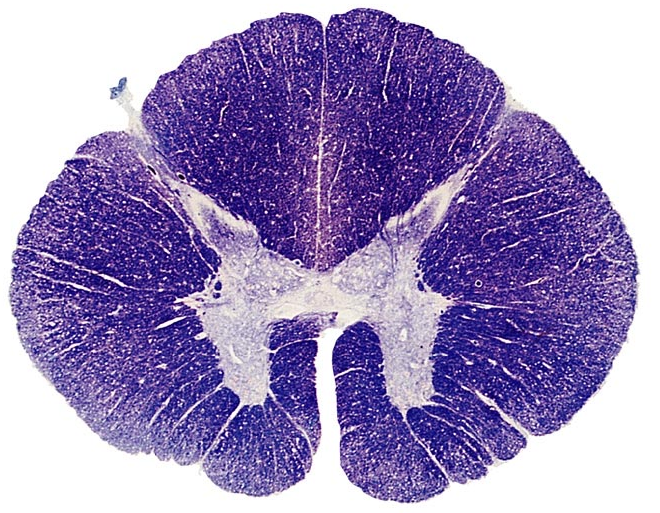 With reasons identify the spinal cord segment shown

Illustrate the internal structure of C5 spinal cord segment
Q2
Discuss the effects of left sided hemi section of spinal cord at T1

State 2 other spinal cord syndromes and the anatomical basis of their presentation
Q3
Discuss the pattern of blood supply to the spinal cord and its surgical significance
Q4
State the connections of internal vertebral venous plexus and their clinical relevance
Q5: Developing spinal cord
a)Name the structures labelled A,B,C
b) What functional components are associated with X in the spinal cord
Q6: a) Identify the malformations A&B B)State the varieties of spinal dysraphisms
B)
A)
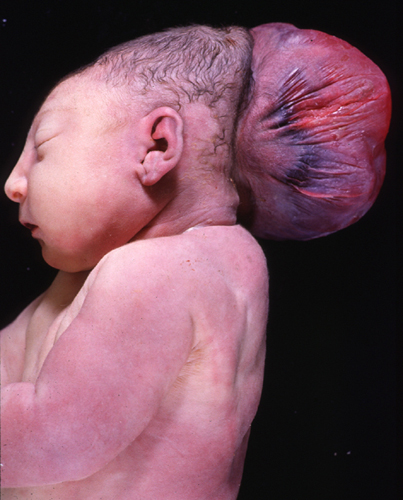 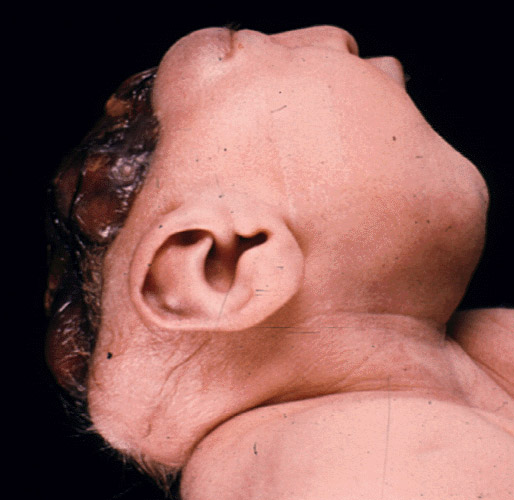 Q7
State why deep cuts of the scalp:
Gape
Bleed profusely

State the anatomical basis for raccoon eyes
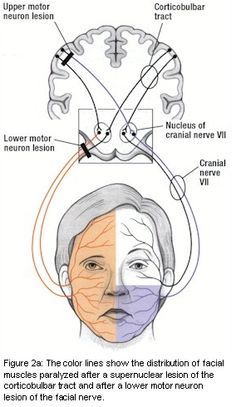 Q8
State the anatomical basis for sparing of the frontalis muscle in some facial nerve palsies
Q10
State the anatomical considerations when making scalp incisions on the frontotemporal region
SKULL
Q11: Name A, B. State the varieties of craniosynostosis & their embryological basis
Q12: State the structures that pass through foramina 2, 3,5 and 6
Meninges & Dural sinuses
Q13: Carvenous sinus.
Name A-F and state the anatomical basis for the presentation in cavernous sinus thrombosis
E
F
Q14
State the extents of the superior sagittal sinus and their surgical significance

State the anatomical basis for stiff neck in meningitis
BRAIN STEM
Qn 15: blood supply to brain
Name the blood vessels labelled 1, 2, 4, 7

State the anatomical basis for the presentation in medial medullary syndrome
Q16: Cranial nerves
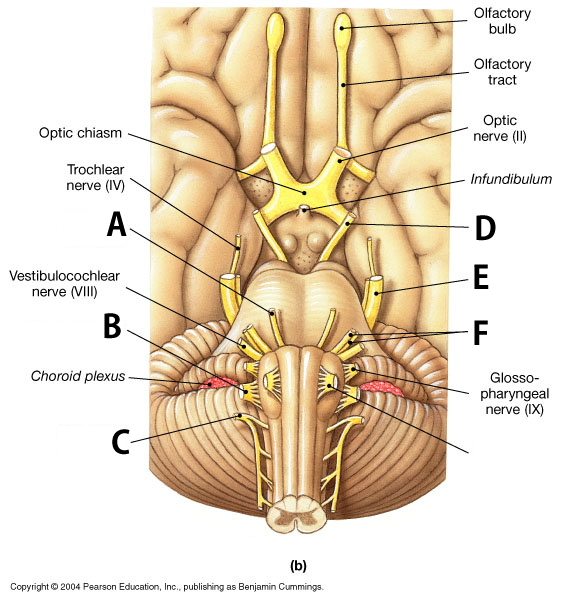 Name nerves A-F.

Name the nuclei associated with CN 7 and 9, and state their functional components
Qn 17
State the anatomical basis for:
Pupillary dilatation in brain stem death

Pupillary constriction in pontine haemorrhage
Qn 18
State the anatomical basis for the presentation in CP (cerebellopontine) angle lesions
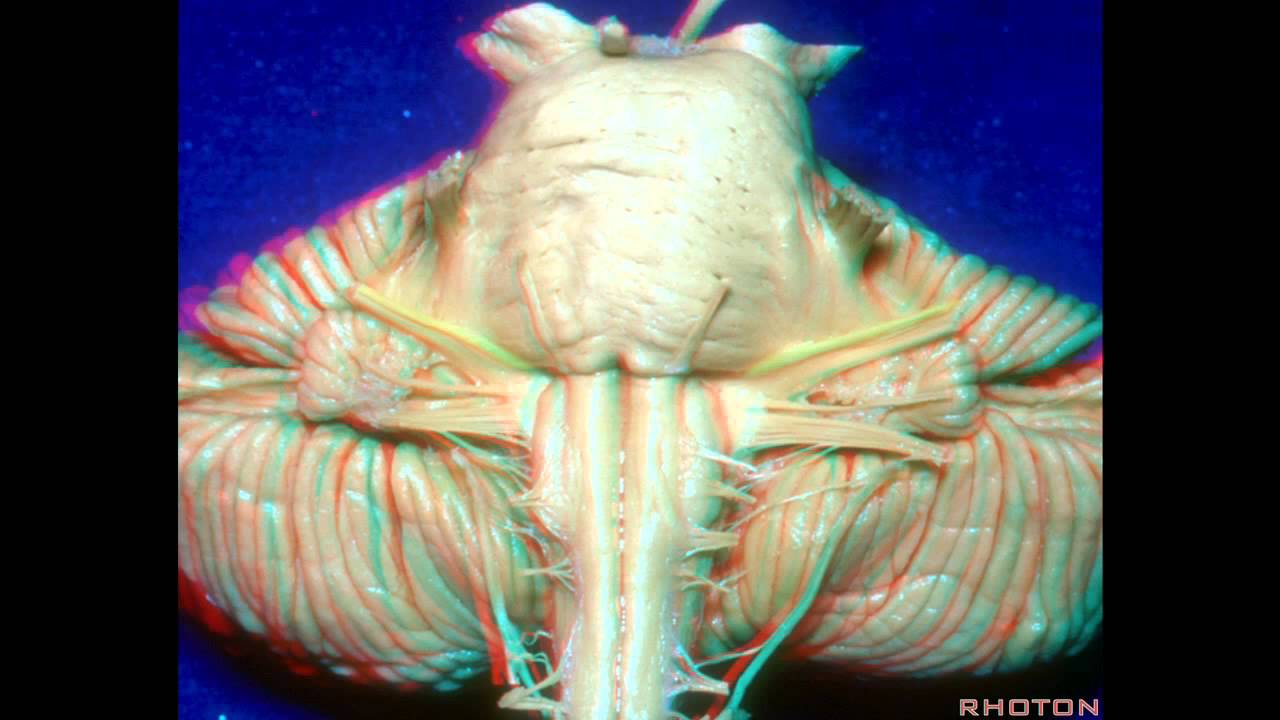 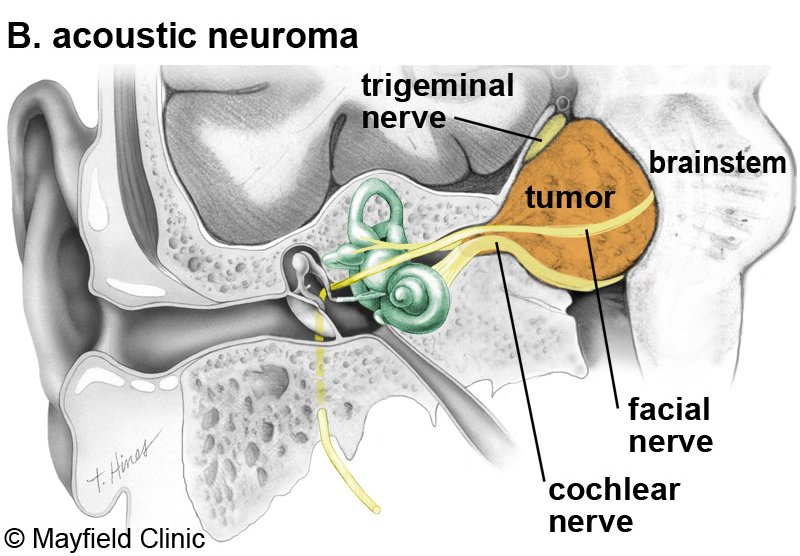 Qn 19
Illustrate the internal features of the midbrain at the level of superior colliculus
VENTRICULAR SYSTEM
Qn 20: State the anatomical basis for the presentation below (sunset eyes)
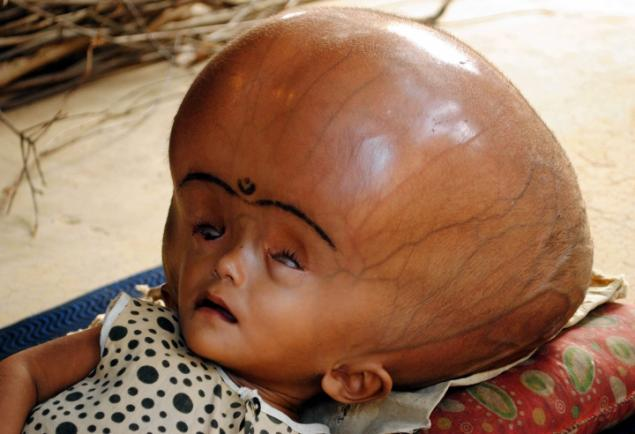 Qn 21
State the anatomical considerations during ventriculoperitoneal shunt placement
Qn 22
Name five areas of the brain where the blood-brain barrier is absent, and state the significance of absence of this barrier in these areas.
CEREBELLUM
Qn 23
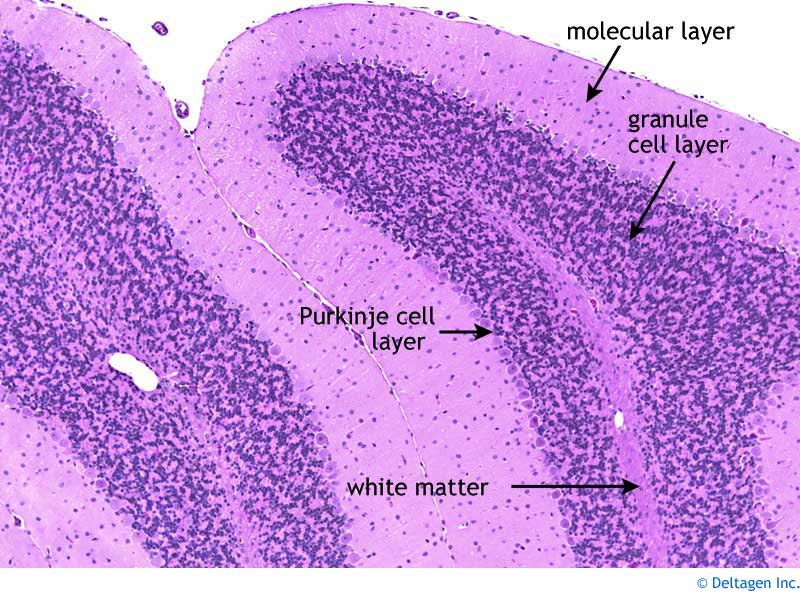 state the cells found in the molecular layer of this organ

State one afferent and one efferent tract located in the following:
Superior cerebellar peduncle
Inferior cerebellar peduncle
Qn 24
State the anatomical basis for the difference in presentation between a patient with midline and that with eccentric cerebellar lesions
Qn 25: Name cerebellar nuclei A-C
CEREBRUM & DIENCEPHALON
Qn 26
State the characteristics of a cortical module

State the anatomical basis of the presentation in temporal lobe lesions
Qn 27
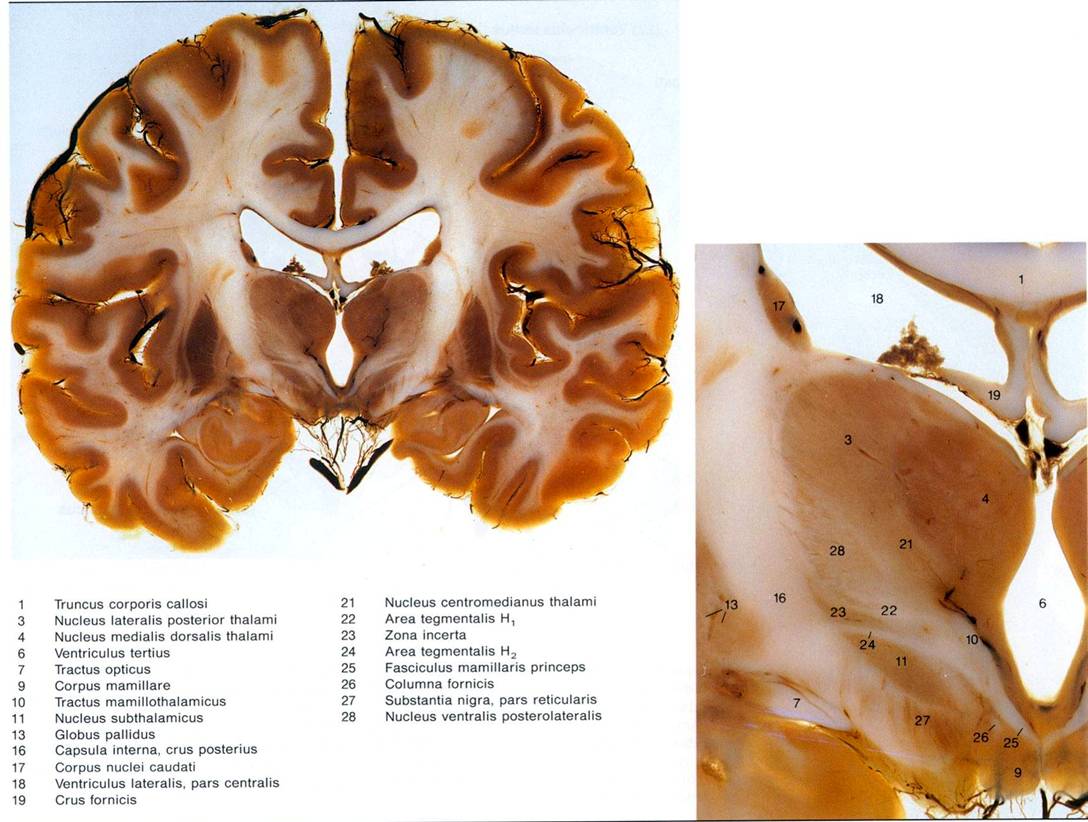 Account for difference in motor deficits seen in occlusion of MCA and structure X
X
Qn 28
With aid of a diagram illustrate the parts of the internal internal capsule and associated tracts
Q29: a) Name areas labeled A-E & state their function. b) State the characteristics of frontal lobe syndrome
Qn 30: a) name the parts of structure labelled X. b) name two association fibres and regions they connect
31. Name the parts labelled A-H and state the connections of B
32: Name A -E and state the effect of occlusion of D
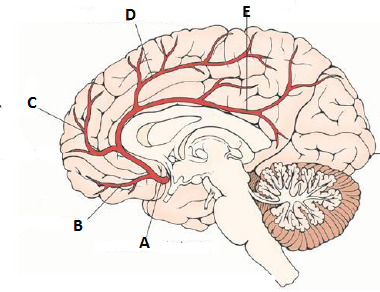 Qn 33
Regarding the pituitary gland:
Anatomical basis for presentation of pituitary tumors

Outline the microscopic organization of neurohypophysis
Qn 34
State the embryological basis for the following congenital anomalies 
i) Microcephaly: 
ii) Chiari malformation
iii) Holoprocencephaly
iv) Craniopharyngioma
THE END